1 Peter 4:10–11
10 As each has received a gift, use it to serve one another, as good stewards of God’s varied grace: 11 whoever speaks, as one who speaks oracles of God; whoever serves, as one who serves by the strength that God supplies—in order that in everything God may be glorified through Jesus Christ. To him belong glory and dominion forever and ever. Amen.
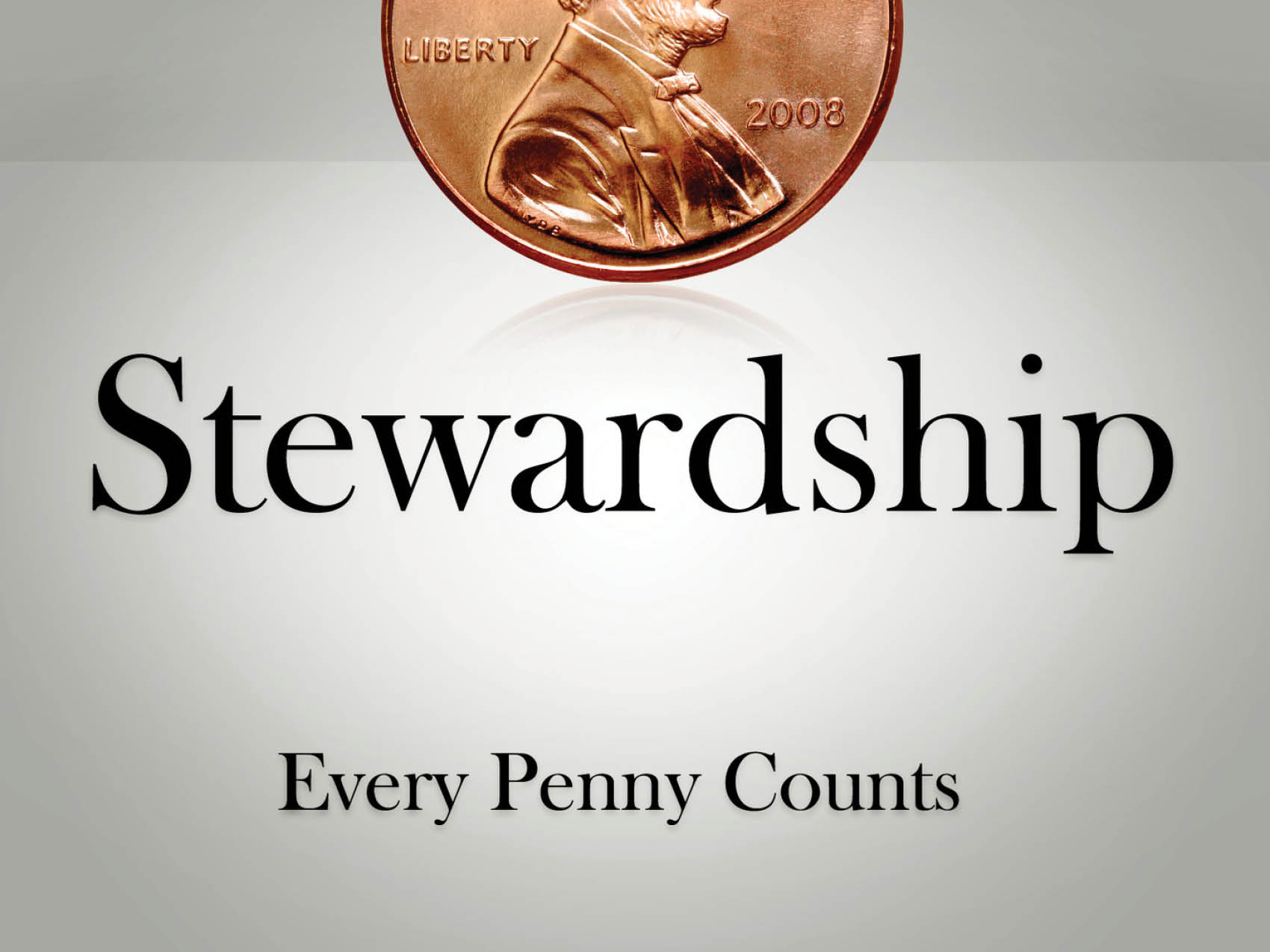 Stewardship Defined
“manager of a household or estate”
Genesis 1:29–30
Matthew 25:14–30
Stewardship applied to the individual…
We must be good managers of our material goods. 
James 1:17
Matthew 6:33
Acts 5:29
1 Corinthians 16:2
Stewardship applied to the individual…
We must be good managers of our time.
Ephesians 5:16
Colossians 4:5
Stewardship applied to the church…
We are to be good managers of the treasury.
Acts 2:44–45
Acts 4:23–27
Acts 6:1–4
1 Corinthians 9:8–14
2 Corinthians 11:7–11
Stewardship applied to the church…
We are to be good managers of the Word.
1 Corinthians 4:1–2
1 Peter 4:10–11
1 Corinthians 9:17–18
Colossians 1:25–26